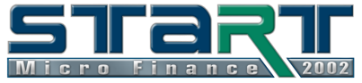 Islamic Microfinance 
Challenges and Misconceptions
Vehbi Zeqiri
Executive Director | START Microfinance Institution | Republic of Kosovo
Photo by:   Vehbi Zeqiri
Bardhosh, Kosovo
Experience/ Practitioners
2/15
Photo by:   Vehbi Zeqiri
Durham, UK
Maintaining Balances
Donors/ Funders
Clients/ Beneficiaries
Staff/ Govt.
IMFI
3/15
Photo by:   Vehbi Zeqiri
New York, USA
Microfinance Misconception
Targeted Beneficiaries!?
Loan Purpose?
Actual needs of the Beneficiaries?
Destitute vs. Active Poor?
Sustainability of MFI?
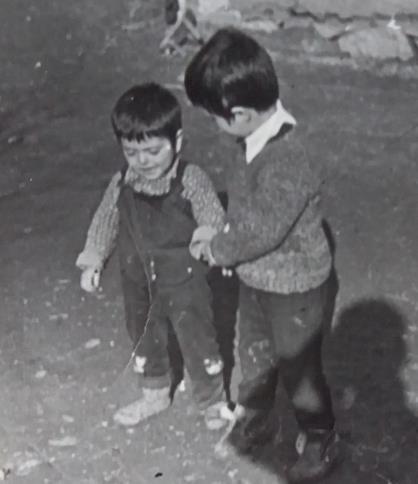 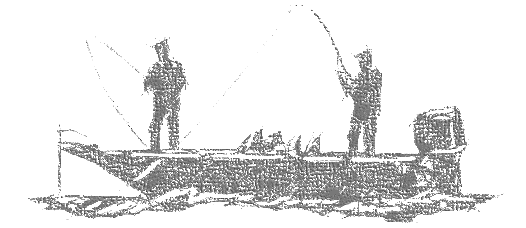 Poverty!?
4/15
Outreach vs. Sustainability
Candle vs. Led Lamp
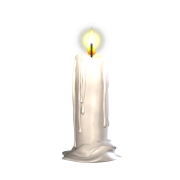 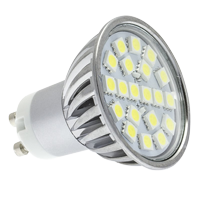 5/15
Photo by:   Vehbi Zeqiri
Vlora, Albania
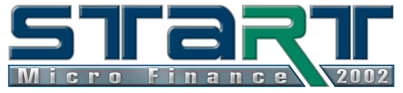 6/15
PROFILE
Established in 2002 (16 Years)
Qard Hasan & Murabaha (Financial Products)
17,200 Clients – € 26.8 million
1st Islamic Financial Institution
Centre of Excellence
IDB main Funder
Portfolio - 3 million €
7/15
Photo by:   Vehbi Zeqiri
Bardhosh, Kosovo
Social & Financial Performance
Professor Omneya Abdelsalam PhD
Professor Kamil Omoteso PhD
Dr Antonios Chantziaras
8/15
Durham, UK
Photo by:   Vehbi Zeqiri
Strong institutional responsibility, especially towards clients and the community.
Low cost of borrowing and loans to people in need (e.g., widows, unemployed, low income earners, people in rural areas)
Lower cost of borrowing compared to other MFIs or Banks in the region
An Integrated Report is a concise communication about how an organization’s strategy, governance, performance and prospects lead to the creation of value over the short, medium and long term
http://integratedreporting.org/
9
9/15
1. Professor Omneya Abdelsalam PhD  &  2. Professor Carol Adams PhD
http://integratedreporting.org/
10/15
Fin-Tech
Islamic Microfinance
Manage Complex Activities
Reg-Tech
Governance; Risk; Compliance
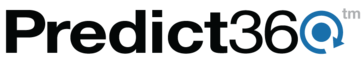 11/15
Photo by:   Vehbi Zeqiri
Shengjin, Albania
Software Modules/Components
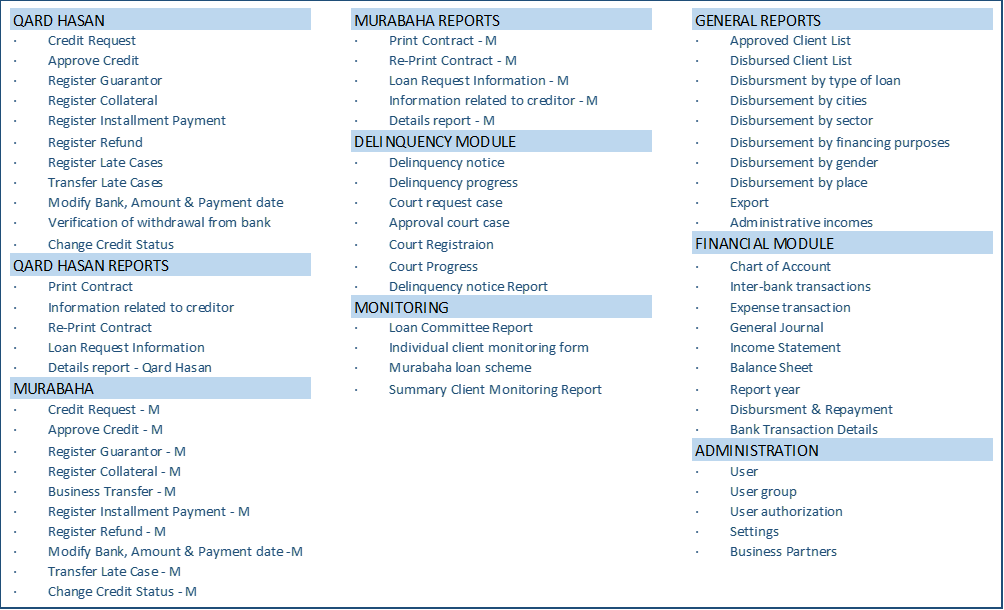 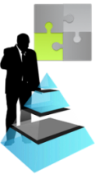 12/15
Future Plans
START Academy
Maintain ‘Social Enterprise’ Model
New Financing Techniques 
Invest in FinTech
13/15
Photo by:   Vehbi Zeqiri
Colorado, USA
Challenges
Islamic Finance Awareness
Social Justice - Lack of Opportunity
Self-Sustainability/ Funding?
Huge Demand for Social Finance
14/15
Photo by:   Vehbi Zeqiri
Istanbul, Turkey
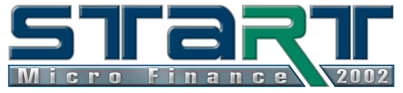 Thank you
Vehbi Zeqiri
Boge, Kosovo
Photo by:   Vehbi Zeqiri